Course 1. การบริหารจัดการองค์กรในเศรษฐกิจดิจิทัล
TEACHING AND LEARNING MATERIALS
Tomasz Nitkiewicz (CUT)
with
Andrei Szuder (UPB), Uttapol Smutkupt (CMU), Jorge Cunha (Uminho)
[Speaker Notes: Explanation:
Comments for teachers are in the footnotes of selected slides (if needed)]
Course 1. การบริหารจัดการองค์กรในเศรษฐกิจดิจิทัล
Module 3: เครื่องมือสำหรับการวิเคราะห์เชิงกลยุทธ์และการใช้งานเพื่อสร้างความสามารถในการแข่งขันในเศรษฐกิจดิจิทัล
Tomasz Nitkiewicz (CUT)
with
Andrei Szuder (UPB), Uttapol Smutkupt (CMU), Jorge Cunha (Uminho)
Module 3: เครื่องมือสำหรับการวิเคราะห์เชิงกลยุทธ์และการใช้งานเพื่อสร้างความสามารถในการแข่งขันในเศรษฐกิจดิจิทัล
รายชื่อหัวข้อ
โมเดลธุรกิจแคนวาส (Business model canvas) : จับประเด็นหลักในธุรกิจดิจิตัล
B. แผนผังสายธารคุณค่า (Mapping the value streams): เพื่อให้เห็นภาพการไหลและความสัมพันธ์
C. เครื่องมือสนับสนุนการตัดสินใจเชิงกลยุทธ์ (Decision support with strategic analysis tools): การตัดสินใจเลือกทางธุรกิจในเชิงกลยุทธ์
M3: การสร้างแผนผังสายธารคุณค่าการระบุสายธารคุณค่า
สายธารคุณค่า หมายถึงลำดับขั้นตอนที่องค์การใช้ในการจัดทำกระบวนการที่สร้างคุณค่าให้กับลูกค้าอย่างต่อเนื่อง โดยขั้นตอนแรกจะเกี่ยวข้องกับโครงสร้างองค์การของหน้าที่งานต่าง ๆ ซึ่งมีความท้าทายหลายประการ:
คุณค่าที่ส่งมอบถูกจำกัดด้วยการละเลยและความล่าช้า
ปัญหาในการประยุกต์ใช้การให้ลูกค้าเป็นศูนย์กลางเนื่องจากข้อจำกัดขององค์การ
ระบบถูกออกแบบให้หาค่าที่ดีที่สุดจากระบบการทำงานแบบไซโล (ระบบที่แยกประเภทพนักงานต่าง ๆ ตามแผนกที่ทำงาน) แทนที่จะเป็นจากคุณค่าที่ส่งมอบ
M3: การสร้างแผนผังสายธารคุณค่าการส่งมอบคุณค่า
ขอบเขตทางการเมืองทำให้การประสานงานกันระหว่างไซโลถูกจำกัด
คุณค่าที่ส่งมอบในไซโลถูกจำกัดด้วยการละเลยและความล่าช้า
การสื่อสารระหว่างไซโลทำได้ยาก
M3: การสร้างแผนผังสายธารคุณค่าชนิดของสายธารคุณค่า
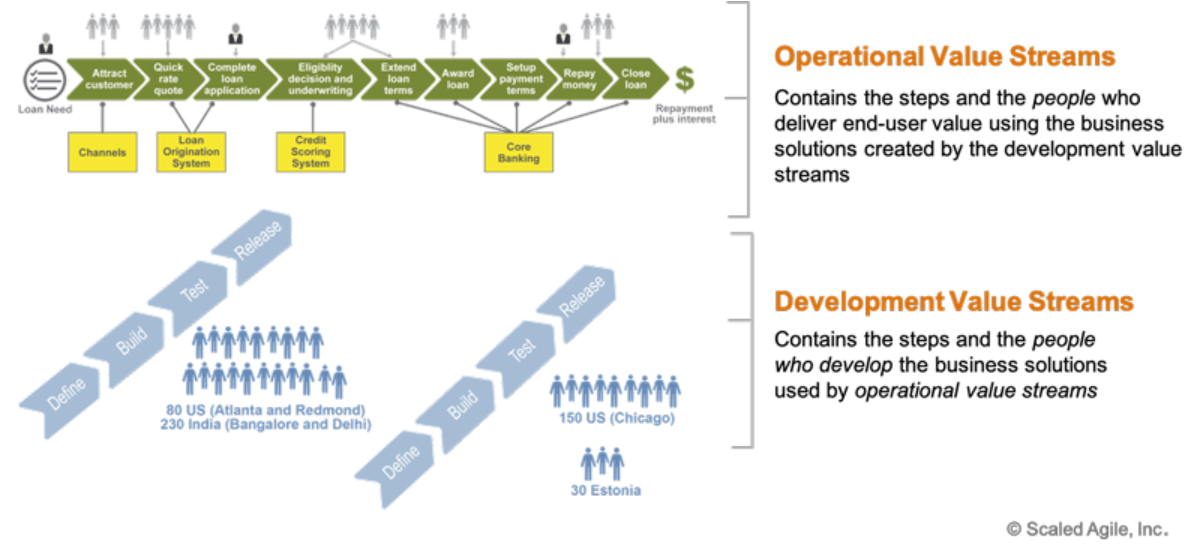 สายธารคุณค่าเชิงปฏิบัติการ
ประกอบด้วยขั้นตอนและบุคคลที่ส่งมอบคุณค่าให้กับผู้ใช้ขั้นปลายโดยใช้โซลูชั่นทางธุรกิจที่ถูกพัฒนามาจากสายธารคุณค่า
สายธารคุณค่าเชิงพัฒนาการ
ประกอบด้วยขั้นตอนและบุคคลที่พัฒนาโซลูชั่นทางธุรกิจที่ถูกใช้ในสายธารคุณค่าเชิงปฏิบัติการ
การระบุสายธารคุณค่า
สายธารคุณค่าอาจเป็นเพียงแค่ผลิตภัณฑ์ บริการ หรือ โซลูชั่นที่บริษัทส่งมอบ ในบริษัทขนาดใหญ่ คุณค่าเกิดจากแอบพลิเคชั่น ระบบ และการให้บริการที่กระจายไปในส่วนต่าง ๆ ขององค์การ เพื่อส่งมอบไปยังลูกค้าทั้งภายในและภายนอก
ตัวอย่างของสายธารคุณค่าเชิงปฏิบัติการของธนาคาร
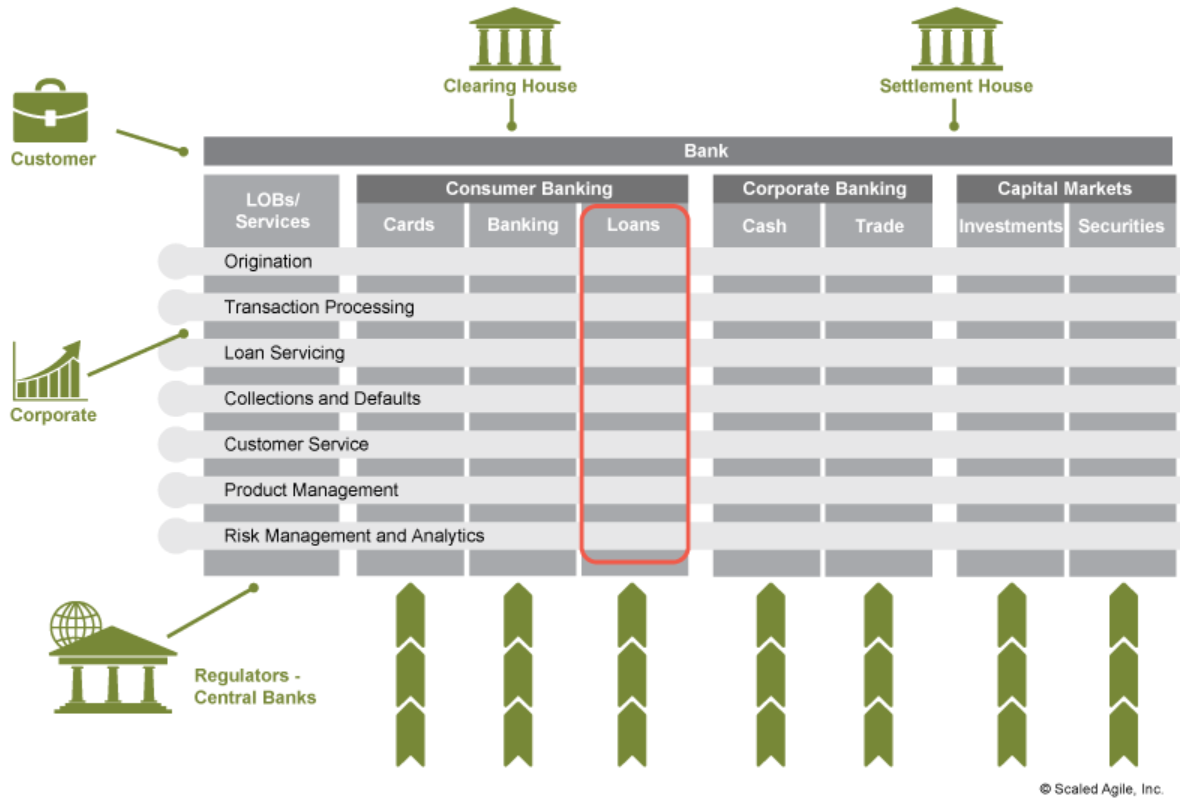 M3: การสร้างแผนผังสายธารคุณค่าตัวอย่างของสายธารคุณค่าเชิงปฏิบัติการของธนาคาร
การไหลของคุณค่าเริ่มต้นจากการที่ลูกค้าค้นหาธนาคารเพื่อทำการกู้เงิน โดยธนาคารจะมีการแจ้งอัตราดอกเบี้ยและเงื่อนไขอื่น ๆ ในการจ่ายเงินคืนแก่ลูกค้า ขั้นตอนที่ลูกค้าและพนักงานเข้ามาเกี่ยวข้อง สามารถแสดงได้ดังแผนภาพด้านล่างนี้
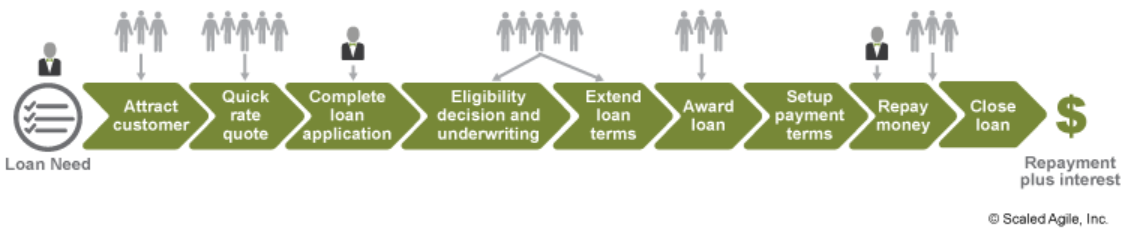 M3: การสร้างแผนผังสายธารคุณค่าชนิดของสายธารคุณค่า
เหตุผลในการจัดระบบสายธารคุณค่านั้นก็เพื่อลดเวลาการเข้าสู่ตลาด โดยเพิ่มประสิทธิภาพการไหลของคุณค่าในระบบทั้งหมด ซึ่งวิธีการของสายธารคุณค่ามีประโยชน์ดังต่อไปนี้
ความล่าช้าลดลงและทำให้สามารถทำงานกับชุด (batch) ที่มีขนาดเล็กลงได้
ทีมงานมีเสถียรภาพและอยู่กับบริษัทนานขึ้น และมุ่งเน้นในการส่งมองคุณแค่แทนที่จะเป็นโครงการที่เน้นในเรื่องการทำงานให้เสร็จเท่านั้น
เรียนรู้ได้เร็วขึ้น และลดเวลาเข้าสู่ตลาดลง
คุณภาพและประสิทธิภาพสูงขึ้น
เป็นวิธีการในการพัฒนาอย่างลีนและประหยัดงบประมาณ
M3: เครื่องมือสนับสนุนการตัดสินใจด้วยการวิเคราะห์เชิงกลยุทธ์กระบวนการสนับสนุนการตัดสินใจ
5 WHY
แผนภาอิชิกาว่า
การวิเคราะห์พาเรโต
Control lists
PEST
5 Forces
การะดมสมอง
การกระจายหน้าที่เชิงคุณภาพ
การวิเคราะห์ผู้มีส่วนได้ส่วนเสีย
การศึกษาความเป็นไปได้
CBA
SWOT
การวิเคราะห์ค่าท้ายสุด
การวิเคราะห์ทางการเงิน
การประเมินวัฎจักรขีวิต
กระบวนการตัดสินใจ
ตัวอย่างของเครื่องมือสนับสนุน
[Speaker Notes: https://www.idashboards.com/blog/2019/04/10/4-tools-strategies-for-enhanced-decision-making/]
สินค้าทดแทน
ต้นทุนของผู้ซื้อในการเปลี่ยนผู้ให้บริการ
ความชอบสินค้าทดแทนของผู้ซื้อ
ความแตกต่างของผลิตภัณฑ์
M3: เครื่องมือเชิงกลยุทธ์Porter’s five forces diagram
อำนาจของผู้ซื้อ
ข้อมูลผู้ซื้อ
ปริมาณการซื้อ
ความอ่อนไหวต่อราคาของผู้ซื้อ
ต้นทุนในการเปลียนผู้ให้บริการของผู้ซื้อ
อำนาจการต่อรอง
การแข่งขันระหว่างธุรกิจ
จำนวนคู่แข่งในธุรกิจ
ขนาดของคู่แข่ง
อัตราการเติบโตของอุตสาหกรรม
การสร้างความแตกต่าง
อุปสรรคต่อการออกจากตลาด
อำนาจของผู้ขายปัจจัยการผลิต
ความเอาใจใส่ของผู้ขายปัจจัยการผลิต
ความสำคัญของปริมาณการซื้อต่อผู้ขายปัจจัยการผลิต
ต้นทุนที่เกี่ยวข้องกับราคาขาย
การเข้าสู่ธุรกิจของคู่แข่งรายใหม่
ต้นทุนในการเปลี่ยน
การประหยัดต่อขนาด
เส้นโค้งแห่งการเรียนรู้
เงินลงทุน
สิทธิบัตร